1
CS/ENGRD 2110Fall 2015
Lecture 3: Fields, getters and setters, constructors, testing
http://courses.cs.cornell.edu/cs2110
CS2110 Announcements
2
A0 No late penalty (this time) for A0 handed in through Thursday.
A1 Is available on CMS and course website this morning. Don’t wait until the last minute! Start today and do a little bit every day. With 507 students, the consultants in Surge A will be really busy just before the deadline. Help: hard to come by.
Piazza
Check course Piazza regularly for announcements.
To learn about issues with A1, We will pin a note with FAQs (Frequently Asked Questions) for A1. Check it often!
Assignment A1
3
Write a class to maintain information about PhDs –their advisor(s) and date of PhD.
Objectives in brief:
Get used to Eclipse and writing a simple Java class
Learn conventions for Javadoc specs, formatting code (e.g. indentation), class invariants, method preconditions
Learn about and use JUnit testing
Important: READ CAREFULLY, including Step 7, which reviews what the assignment is graded on.
Groups. You can do the assignment with 1 other person. FORM YOUR GROUP EARLY! Use Piazza Note @5 to search for partner!
Recommended time-table for doing A1
4
Start A1 the day before it is due? You may be frustrated, upset, rushed because you can’t get the help you need. With 500 students, too many will be trying to get help at the last minute. Not a good educational experience. Instead, use following schedule, which gives you a day or two after each part to get help if you need it:
1 Sep. Spend 20 minutes reading the assignment.
3 Sep. Write and test the Group A methods. This includes writing the Junit test procedure for the group. 
5 Sep. Write and test the Group B methods AND the Group C methods.
6 Sep. Write and test the GroupD methods.
8 Sep. Do point 7 of the handout: Review the learning objectives and check each of the items given in point 7. Submit on the CMS.
CHECK the pinned A1 note on the Piazza every day.
Homework
5
1. Course website will contain classes Time and TimeTester. The body of the one-parameter constructor is not written. Write it. The one-parameter constructor is not tested in TimeTester. Write a procedure to test it.
2. Visit course website, click on Resources and then on Code Style Guidelines. Study 
	1. Naming conventions
	3.3 Class invariant
	4. Code organization
	    4.1 Placement of field declarations
	5. Public/private access modifiers
3. Look at slides for next lecture; bring them to next lecture
Overview
6
An object can contain variables as well as methods.Variable in an object is called a field.
Declare fields in the class definition. Generally, make fields private so they can’t be seen from outside the class.
May add getter methods (functions) and setter methods (procedures) to allow access to some or all fields.
Use a new kind of method, the constructor, to initialize fields of a new object during evaluation of a new-expression.
Create a JUnit Testing Class to save a suite of test cases.
References to text and JavaSummary.pptx
7
Declaration of fields: B.5-B.6   slide 12    
Getter/setter methods: B.6  slide 13, 14
Constructors: B.17-B.18  slide 15            
Class String: A.67-A.73
JUnit Testing Class: none  slide 74-80
Overloading method names: B-21   slide 22
class Time
8
Object contains the time of day in hours and minutes.
Methods in object refer to field in object.
Could have an array of such objects to list the times at which classes start at Cornell.
With variables t1 and t2 below,
t1.getHour()  is  8
t2.getHour()  is  9
t2.toString()  is “09:05”
Time@150
Time@fa8
Time
Time
hr
8
hr
9
t1
Time@150
min
0
5
getHour()
getMin()
toString()
min
getHour()
getMin()
toString()
t2
Time@fa8
Class Time
9
/** An instance maintains a time of day */
public class Time {
    private int hr;    //hour of the day, in 0..23
    private int min; // minute of the hour, in 0..59






}
Time@fa8
Time
Access modifier private:
can’t see field from outside class
Software engineering principle: make fields private, unless there is a real reason to make public
hr
9
min
5
Class invariant
Class invariant: collection of defs of variables and constraints on them (green stuff)
10
/** An instance maintains a time of day */
public class Time {
    private int hr;    // hour of the day, in 0..23
    private int min;  // minute of the hour, in 0..59






}
Software engineering principle: Always write a clear, precise class invariant, which describes all fields.
Call of every method starts with class invariant true and should end with class invariant true.
Frequent reference to class invariant while programming can prevent mistakes.
Getter methods (functions)
11
/** An instance maintains a time of day */
public class Time {
    private int hr;    // hour of the day, in 0..23
    private int min; // minute of the hour, in 0..59
    /** Return hour of the day */
    public int getHour() {
       return hr;
    }
    /** Return minute of the hour */
    public int getMin() {
       return min;
    }
}



}
Time@fa8
Time
Spec goes before method.
It’s a Javadoc comment—starts with /**
hr
9
min
5
getHour()
getMin()
A little about type (class) String
12
public class Time {
    private int hr;    //hour of the day, in 0..23
    private int min; // minute of the hour, in 0..59
    /** Return a represention of this time, e.g. 09:05*/
    public String toString() {
       return prepend(hr)  +  ":"  +  prepend(min);
    }
    /** Return i with preceding 0, if          necessary, to make two chars. */
    private String prepend(int i) {
       if (i > 9 || i < 0) return "" + i;
       return "0" + i;
    }
    …



}
Java: double quotes for String literals
Java: + is String catenation
Catenate with empty String to change any value to a String
“helper” function is private, so it can’t be seen outside class
Concatenate or catenate?
13
I never concatenate strings;
I just catenate those little things.
Of syllables few,
I'm a man through and through.
Shorter words? My heart joyfully sings!
Setter methods (procedures)
14
/** An instance maintains a time of day */
public class Time {
    private int hr;    //hour of the day, in 0..23
    private int min; // minute of the hour, in 0..59
    …




}
No way to store value in a field!
We can add a “setter method”
Time@fa8
Time
/** Change this object’s hour to h */
public void setHour(int h) {
       hr=  h;
}
hr
9
min
5
getHour()
getMin()
toString()
setHour(int)
setHour(int) is now in the object
Setter methods (procedures)
15
Do not say
    “set field hr to h”
User does not know there is a field. All user knows is that Time maintains hours and minutes. Later, we show an imple-mentation that doesn’t have field h but “behavior” is the same
/** An instance maintains a time of day */
public class Time {
    private int hr;    //hour of day, in 0..23
    private int min; // minute of hour, in 0..59
    …




}
Time@fa8
Time
/** Change this object’s hour to h */
public void setHour(int h) {
       hr=  h;
}
hr
9
min
5
getHour()
getMin()
toString()
setHour(int)
Test using a JUnit testing class
16
In Eclipse, use menu item File  New  JUnit Test Case to create a class that looks like this:
Select TimeTester in Package Explorer.

Use menu item Run  Run.

Procedure test is called, and the call fail(…) causes execution to fail:
import static org.junit.Assert.*;
import org.junit.Test;
public class TimeTester {
    @Test
    public void test() {
        fail("Not yet implemented");
    }
}
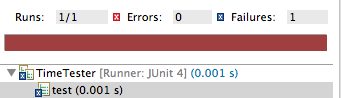 Test using a JUnit testing class
17
Write and save a suite of “test cases” in TimeTester, to test that all methods in Time are correct
…
public class TimeTester {
    @Test
    public void testConstructor() {
        Time t1= new Time();
         assertEquals(0, t1.getHour());
         assertEquals(0, t1.getMin();
         assertEquals("00:00", t1.toString());
    }
}
Store new Time object in t1.
Give green light if expected value equals
        computed value, red light if not:
assertEquals(expected value, computed value);
Test setter method in JUnit testing class
18
public class TimeTester {
    …

    @Test
    public void testSetters() {
         Time t1= new Time();
         t1.setHour(21);
         assertEquals(21, t1.getHour());
    }
}
TimeTester can have several test methods, each preceded by @Test.

All are called when menu item Run Run is selected
Time@fa8
Time
hr
9
min
5
getHour()
getMin()
toString()
setHour(int)
Constructors —new kind of method
19
public class C {
   private int a;
   private int b;
   private int c;
   private int d;
   private int e;
}
C has lots of fields. Initializing an object can be a pain —assuming there are suitable setter methods
Easier way to initialize the fields, in the new-expression itself. Use:
C  var= new C();
var.setA(2);
var.setB(20);
var.setC(35);
var.setD(-15);
var.setE(150);
C var= new C(2, 20, 35, -15, 150);
But first, must write a new method called a constructor
Constructors —new kind of method
20
/** An object maintains a time of day */
public class Time {
    private int hr;    //hour of day, 0..23
    private int min; // minute of hour, 0..59
    /** Constructor: an instance with 
          h hours and m minutes.
                                                                         */
    public Time(int h, int m) {
       hr= h;
       min= m;
    }
Purpose of constructor: Initialize field of a new object so that its class invariant is true
Time@fa8
Time
Memorize!
Need precondition
Precondition: h in 0..23, m in 0..59
hr
9
min
5
Name of constructor is the class name
No return type or void
getHour()  getMin()
toString() setHour(int)
Time(int, int)
Revisit the new-expression
21
Syntax of new-expression:       new <constructor-call>
Time@fa8
Example:       new Time(9, 5)
Time
Time@fa8
Evaluation of new-expression: 
1. Create a new object of class, with default values in fields
2. Execute the constructor-call
3. Give as value of the expression
    the name of the new object
9
5
hr
0
min
0
If you do not declare a constructor, Java puts in this one:
public <class-name> () { }
getHour()  getMin()
toString() setHour(int)
Time(int, int)
How to test a constructor
22
Create an object using the constructor. Then check that all fields are properly initialized —even those that are not given values in the constructor call
public class TimeTester {
    @Test
    public void testConstructor1() {
        Time t1= new Time(9, 5);
         assertEquals(9, t1.getHour());
         assertEquals(5, t1.getMin();
    }
    …
}
Note: This also checks the getter methods! No need to check them separately.

But, main purpose: check constructor
A second constructor
23
Time is overloaded: 2 constructors! Have different parameter types. Constructor call determines which one is called
/** An object maintains a time of day */
public class Time {
    private int hr;    //hour of day, 0..23
    private int min; // minute of hour, 0..59
    /** Constructor: an instance with 
          m minutes.
          Precondition: m in 0..(23*60 +59) */
    public Time(int m) {
       hr= m/60; min= m%60;
       ??? What do we put here ???
    }
    …
Time@fa8
Time
hr
9
min
5
new Time(9, 5)
new Time(125)
getHour()  getMin()
toString() setHour(int)
Time(int, int)  Time (int)
Generate javadoc
24
With project selected in Package explorer, use menu item Project -> Generate javadoc
In Package Explorer, click on the project -> doc -> index.html
You get a pane with an API like specification of class Time, in which javadoc comments (start with /**) have been extracted!

That is how the API specs were created.
Method specs should not mention fields
Time@fa8
25
public class Time {
   private int hr;    //in 0..23
   private int min; //in 0..59
   /** return hour of day*/
   public int getHour() {
       return h;
   }
public class Time {
       // min, in 0..23*60+59
       private int min;
Time
Time@fa8
Decide
to change implemen-tation
/** return hour of day*/
public int getHour() {
       return min / 60;
}
Time
min
545
getHour()  getMin()
toString() setHour(int)
hr
9
min
5
getHour()
getMin()
toString()
Specs of methods stay the same.
Implementations, including fields, change!
setHour(int)